ВИДоИЗМЕНЕНИЕ ПОБЕГОВ
Дидактическая цель : Создание условий для осмысления новой учебной информации для применения знаний и умений в знакомой и новой учебной ситуациях.
Урок разработала 
Учитель МОУ СОШ №6 г.Краснодара
Хохлова Людмила Николаевна
Цели по содержанию урока:1.Образовательная: развить понятия о разнообразии и приспособленности растений , изучить видоизменённые побеги: корневище, клубень, луковицу.2.Развивающая: продолжить обучение умениям находить необходимые сведения в тексте учебника, делать выводы по результатам лабораторной работы, раскрывать причинно-следственные связи.3.Воспитательная: формировать опыт равноправного сотрудничества учителя и учащихся, стимулировать развитие познавательного процесса.
Вопросы и задания с целью актуализации знаний и умений.
Выпишите номера верных суждений:
1.Стебель дерева состоит из коры, камбия, древесины, сердцевины.
2.Кора образована запасающей тканью.
3.Чечевички - это маленькие бугорки с отверстиями , которые располагаются на древесине.
4.Лубяные волокна – вытянутые мёртвые клетки с толстыми оболочками.
5.Сосуды входят в состав древесины.
6.Клетки камбия делятся, при этом происходит рост стебля в длину.
7.По ситовидным трубкам перемещается вода и минеральные соли.
8.Кора состоит из кожицы, пробки и луба.
9.Питательные вещества откладываются в сердцевине.
10.Ситовидные трубки входят в состав луба.
Карточка для самостоятельной работы в паре.                                 Вариант №1.1.Внимательно прочитайте текст учебника №27.2.Ответьте на вопросы (устно):    1)Каково значение видоизменённых побегов?    2)Какие бывают видоизменённые побеги?    3)У каких растений есть корневище?    4)Почему корневище является побегом?
Вариант №2.1.Внимательно прочитайте текст учебника №27.2.Ответьте на вопросы (устно):        1)Каково строение клубня?        2)Почему клубень является побегом?        3)Каково строение луковицы?        4)Почему луковица является побегом?
Алгоритм самостоятельной  работы учащихся на уроке.
1.Получите карточку.
2.Приступите к выполнению заданий своей карточки.
3.Обсудите ответы на вопросы с партнёром по варианту в группе.
4.Передайте полученную информацию партнёру в паре.
5.Задайте вопросы своей карточки партнёру в паре.
6.Поменяйтесь ролями.
7.Подготовьтесь к ответам на вопросы по всей теме.
8.Выполните задание текста.
9.Проверьте результаты выполнения текста с партнёром по варианту.
10.Получите домашнее задание.
11.Поблагодарите друг друга за работу.
Задания и вопросы для беседы с целью закрепления нового  учебного материала.
                                     Лабораторная работа.
1.Выполните лабораторную работу <<Видоизменения побегов>>  (см. инструкцию к лабораторной работе, №27, стр. 123).
2.Оформите в рабочей тетради.
3.Сделайте вывод, что клубень и луковица являются видоизменёнными побегами.
Проблемные вопросы:1.Почему корнеплод моркови – это корень, а клубень     картофеля – это побег.2.Что общего у луковицы тюльпана и корневища    ландыша?3.Почему возникают видоизменения побегов?
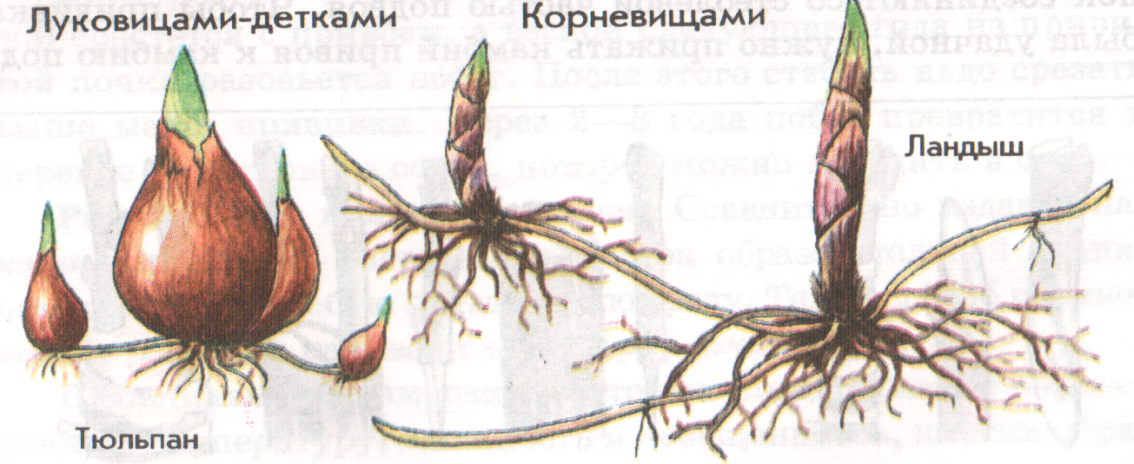 Тест.
1.Главная функция видоизменённых побегов:
     А) фотосинтез
     Б) накопление питательных веществ
     В) поглощение воды
     Г) поглощение минеральных веществ.
2.Корневище – это видоизменённый побег, т.к. у него есть:
     А) стебель
     Б) почки и листья
     В) стебель и почки
     Г) почки
3.На поперечном срезе клубня есть:
    А) только кора
    Б) кора, древесина, сердцевина
    В) только сердцевина
    Г) только древесина
4.Луковица – это видоизменённый побег, т.к. у него есть:
   А) листья
   Б) почки
   В) листья, почки, стебель
   Г) почки и листья
5.Подземные побеги отличаются от надземных побегов:
   А) не имеют листьев
   Б) имеют почки
   В) не имеют почек
   Г) имеют листья
1. Вопрос: «Какую мысль выразил автор в следующем стихотворении?»
Сняли тоненький сюртук,
Сняли
Рыжую рубашку,
Сняли 
Желтую рубашку,
А, стянув
Еще рубашку,
Все заплакали вдруг.
Вот так мы 
Вчера на кухне
Раздевали
Сладкий лук.
2. Вопрос: «О каких свойствах лука говорится в четверостишье?»
Я – лук, я – Чипполино,
Веселый, озорной.
Простуды и ангины
Не справятся со мной.
Домашнее задание
§27, выполнить задание №1 на стр. 124